Meteorologia Física 1A Equação Hidrostática
Aula - 14/08/2019

Ph.D. José Leandro P. S. Campos
jose.Leandro.campos@usp.br
Bibliografia
Wallace & Hobbs – Atmospheric Science an Introductory Survey
Seção 3.2 – The Hydrostatic Equation
Seçao 3.2.1 – Geopotential
Seção 3.2.2 – Scale of Height and the Hypsometric Equation
Seção 3.2.3 – Thickness and Heights of Constant Pressure Surfaces

Holton – An Introduction to Dynamic Meteorology
Seção 1.5.2 – Gravity Force
Seção 1.6 – Structure of the Hydrostatic Atmosphere
Seção 1.6.1 – Hydrostatic Equation
A Equação Hidrostática
Considere uma coluna vertical de ar com área unitária.
z
A Equação Hidrostática
Considere uma coluna vertical de ar com área unitária.
z
A Equação Hidrostática
Considere uma coluna vertical de ar com área unitária.
z
Geopotencial
m
m
Altura Geopotencial
Em muitas aplicações meteorológicas onde a energia tem um papel significativo, como movimentos atmosféricos de grande escala, é mais conveniente definir uma quantidade chamada Altura Geopotencial.

A Altura Geopotencial é definida como:
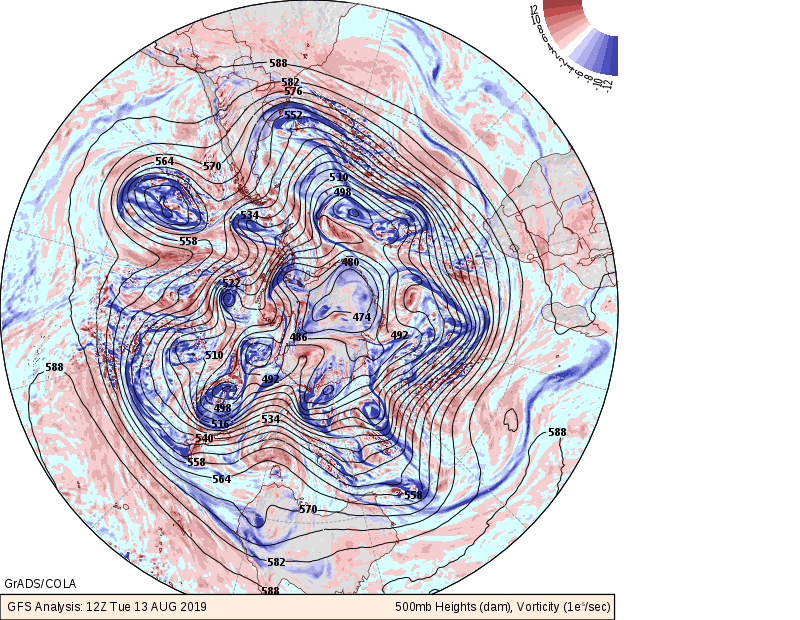 http://wxmaps.org/fcst.php
Espessura da Camadaentre Dois Níveis de Pressão
Na equação hidrostática, usamos a densidade que é uma quantidade difícil de medir. Portanto, para aplicações meteorológicas, não é conveniente usar quantidades que dependam da densidade! Assim usando a equação hidrostática:
Para o geopotencial temos:
O que foi feito aqui?
Integrando ….
Explique esse passo
Logo temos a espessura da camada:
Interprete
Escala de Altura e Equação Hipsométrica
Assumindo uma atmosfera isotérmica (temperatura constante com a altura), negligenciando a correção da temperature virtual, temos:
Escala de Altura e Equação Hipsométrica
A temperatura da atmosfera geralmente varia com a altura, e a correção da temperatura virtual nem sempre pode ser desconsiderada.

No caso mais geral,
A equação hipsométrica pode ser escrita como:
ln p
Espessura da Camada:Aplicação
Devido ao fato da pressão decrescer monotonicamente com a altura, superficies de presão nunca se interceptam.

Da equação hipsométrica, sabemos que a espessura da camada é proporcional à temperature media na camada.
Exemplo : Calcule a espessura da camada entre 1000 e 500 hPa (a) em um ponto nos trópicos onde a temperatura média da camada é 15°C e (b) em um ponto nos pólos onde a temperatura virtual média na camada é -40°C. O quê podemos falar sobre a estrutura da atmosfera? Use R = 287 J K-1 kg-1 (ar seco).
Resolução Lousa
Exercícios
Ex. 3.24 – Usando a equação hipsométrica, mostre que a pressão diminui com a altura a uma taxa de aproximadamente 1 hPa por 15 m no nível de 500 hPa.

Ex. 3.26 – Um furacão com centro de pressão de 940 hPa é envolto por uma região com pressão de 1010 hPa. A tempestade está localizada sobre a região oceânica. Em 200 hPa a depressão no campo de pressão desaparece. Estime a diferença entre a temperatura média na camada entre o centro de pressão e os seus entornos. Assuma que a temperatura média fora da região do furacão é -3°C e ignore a correção da Temperatura Virtual.

Ex 3.27 – Uma estação meteorológica está localizada 50 m abaixo do nível do mar. Se a superfície de pressão nessa estação é 1020 hPa, a temperatura virtual na superfície é 15°C e a temperatura virtual média na camada 1000-500 hPa é 0°C, calcule a altura do nível de pressão de 500 hPa nessa estação.